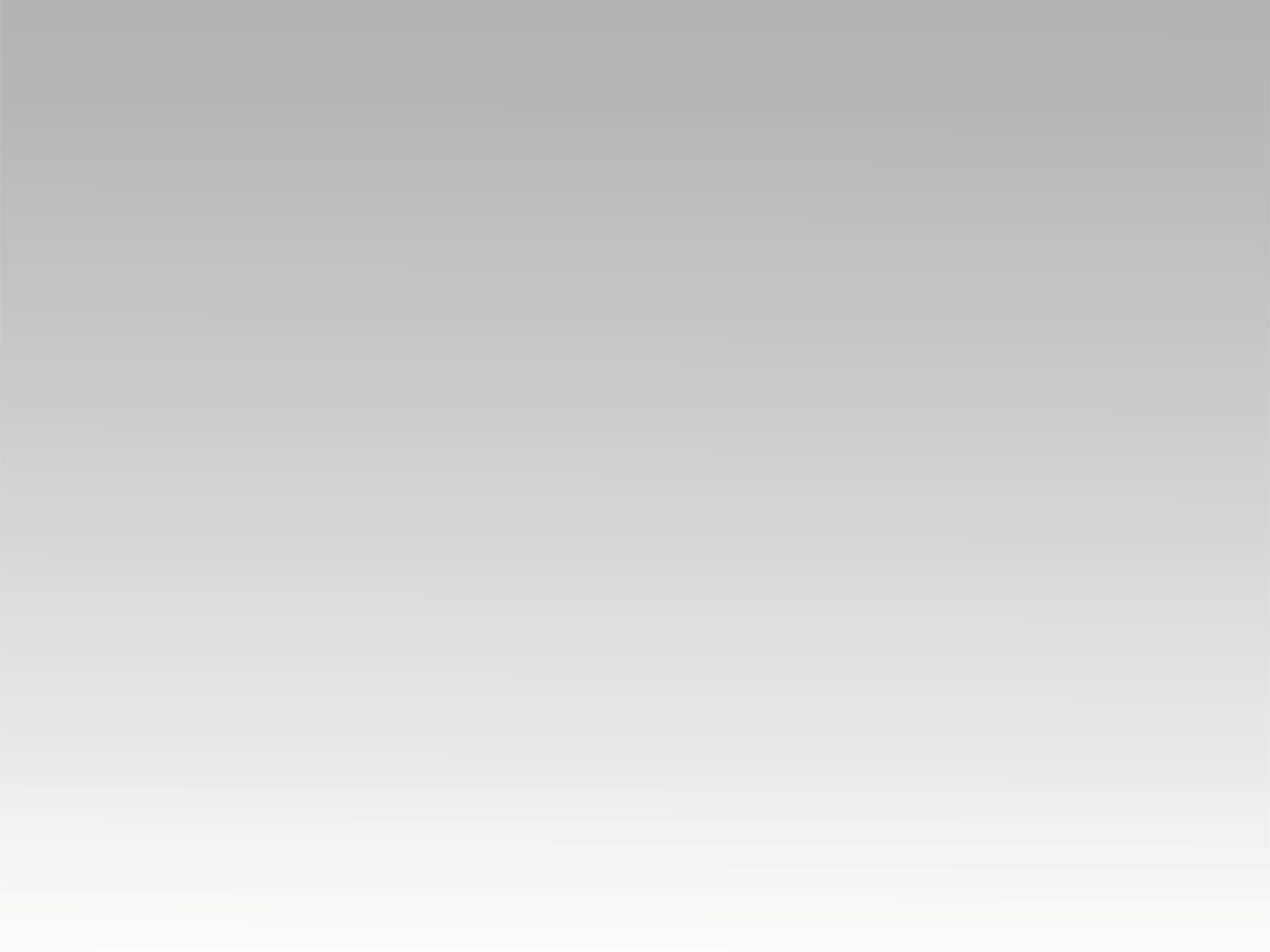 تـرنيــمة
اللهم بإسمك
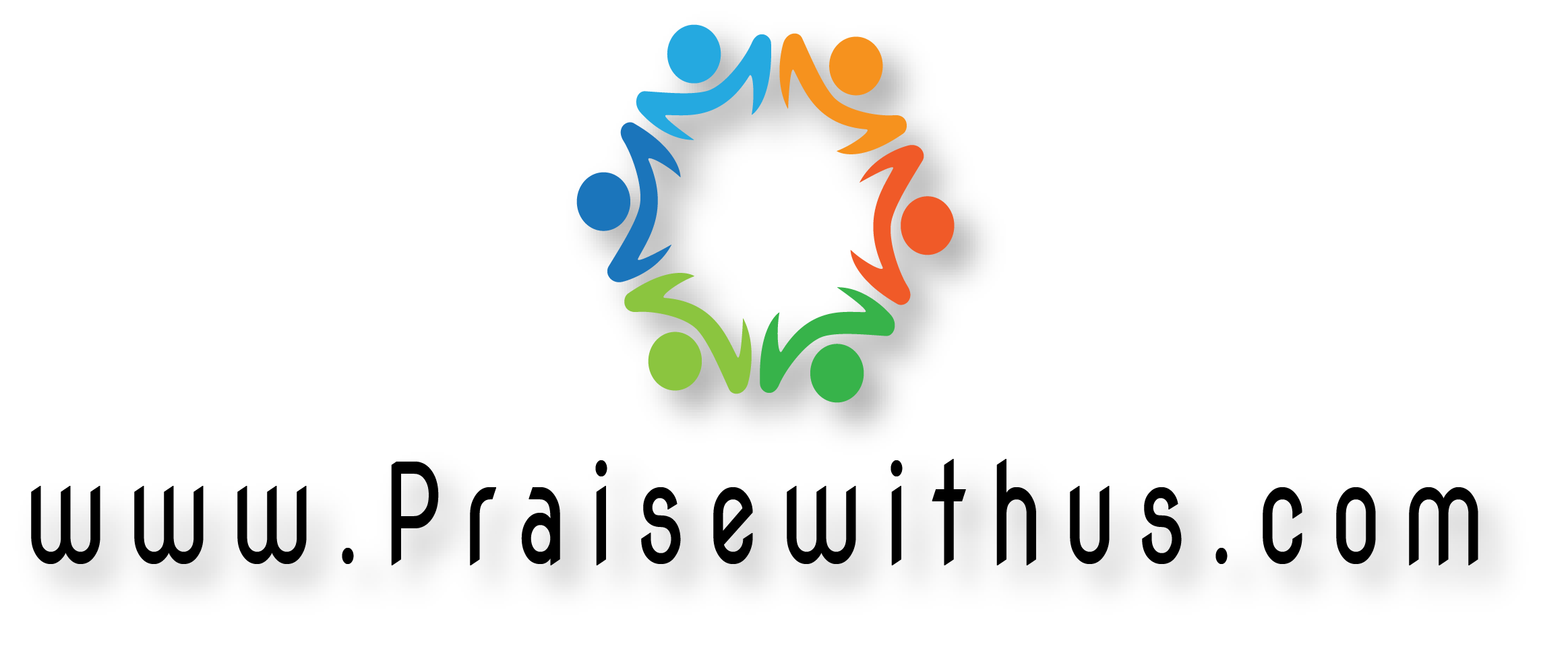 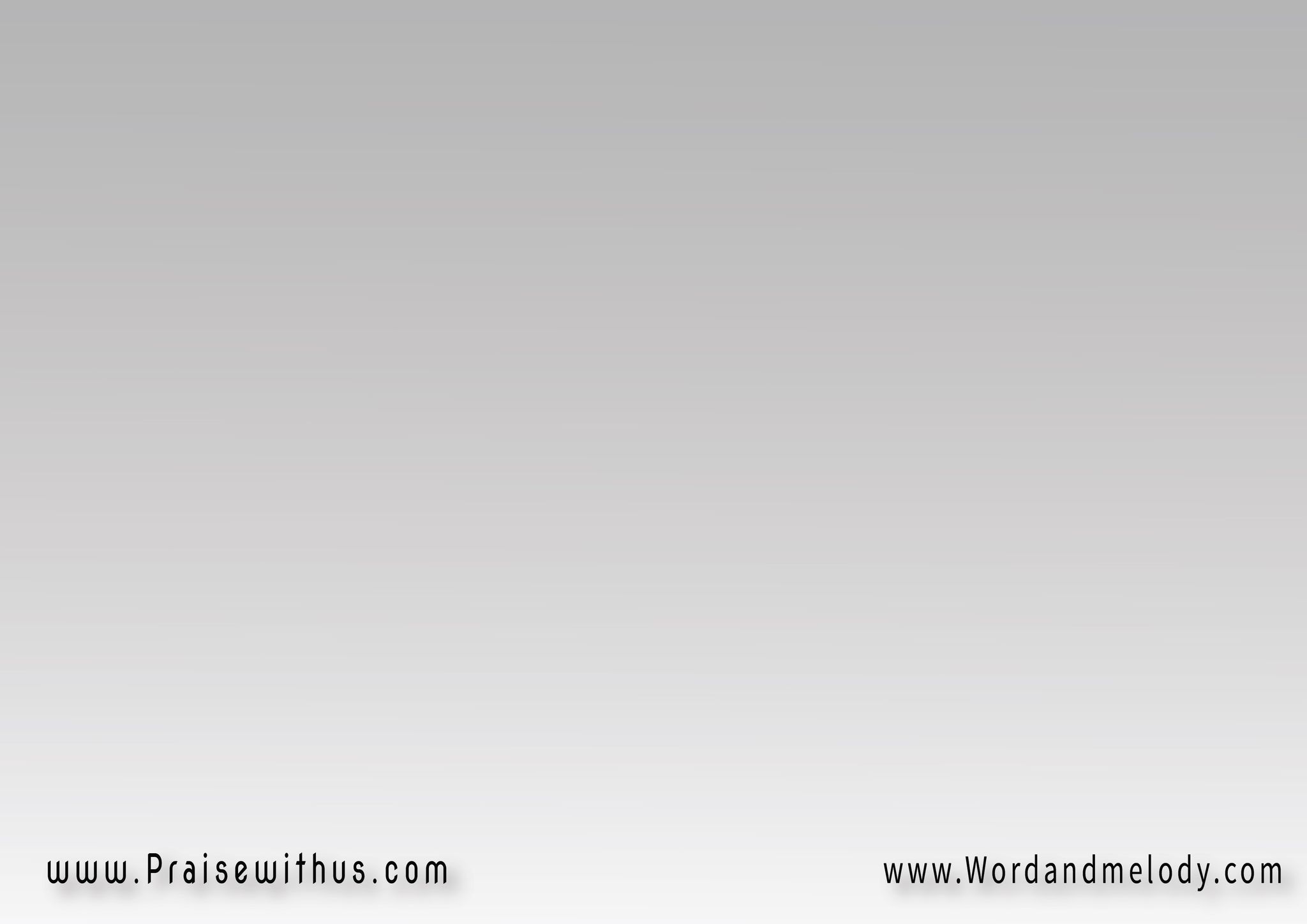 اللهم بإسمك خلصني وارحمنيواسمع يا إلهي صلاتيوأنظر لي وإلى ذلي
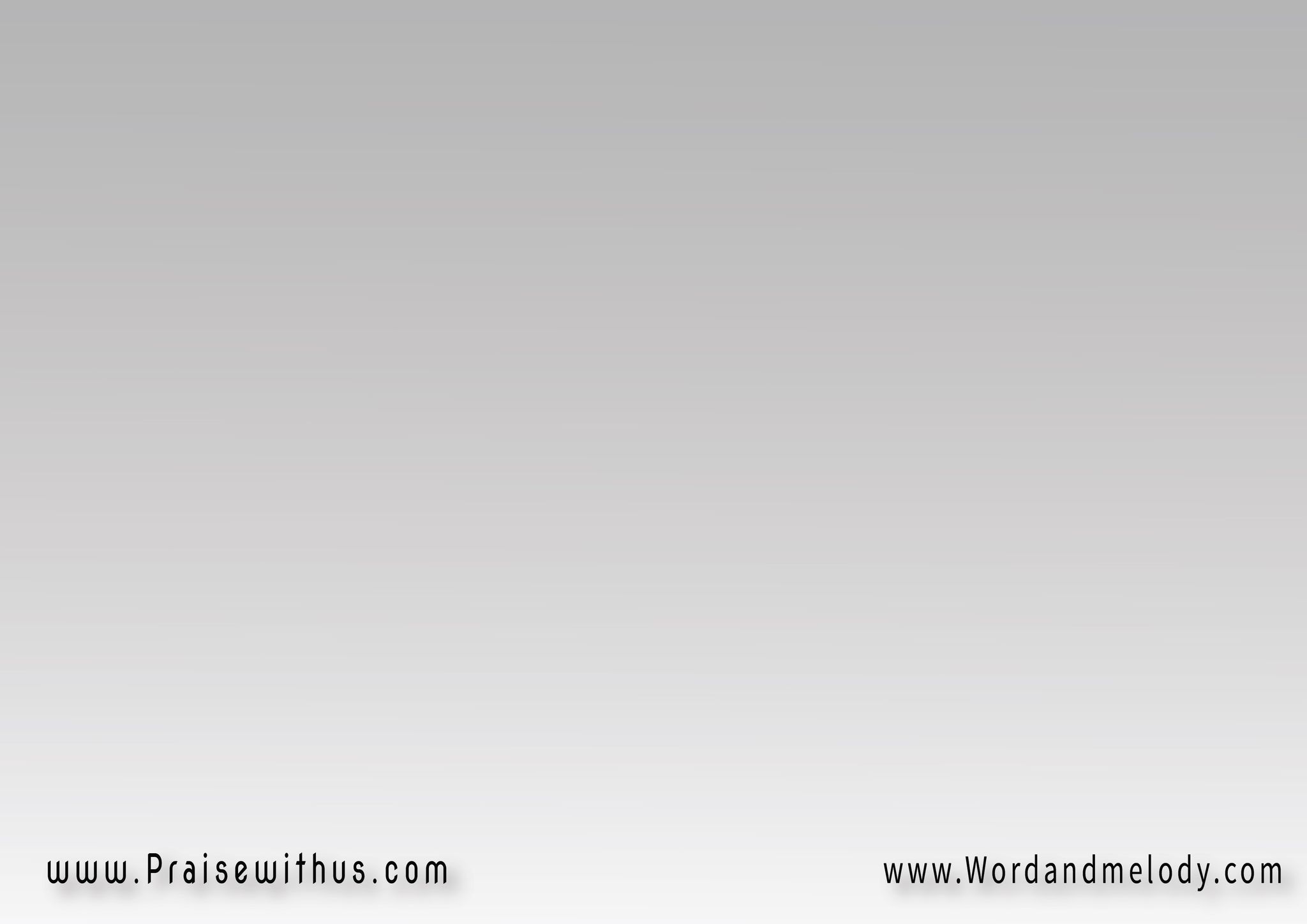 عد يا رب نج نفسي     
خلصني برحمتكلأنه ليس في الموت      
ذكرك فإحيني
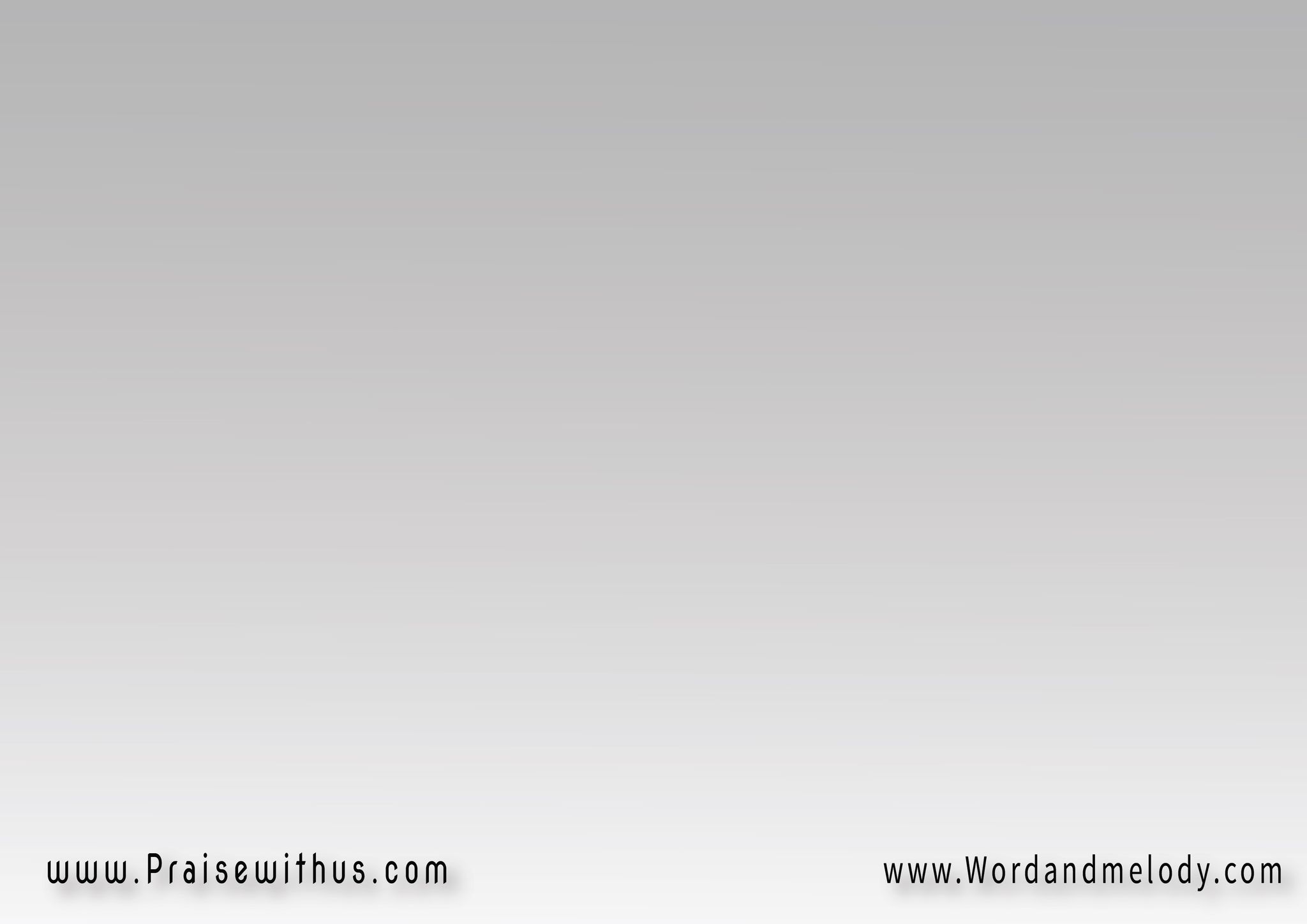 اللهم بإسمك خلصني وارحمنيواسمع يا إلهي صلاتيوأنظر لي وإلى ذلي
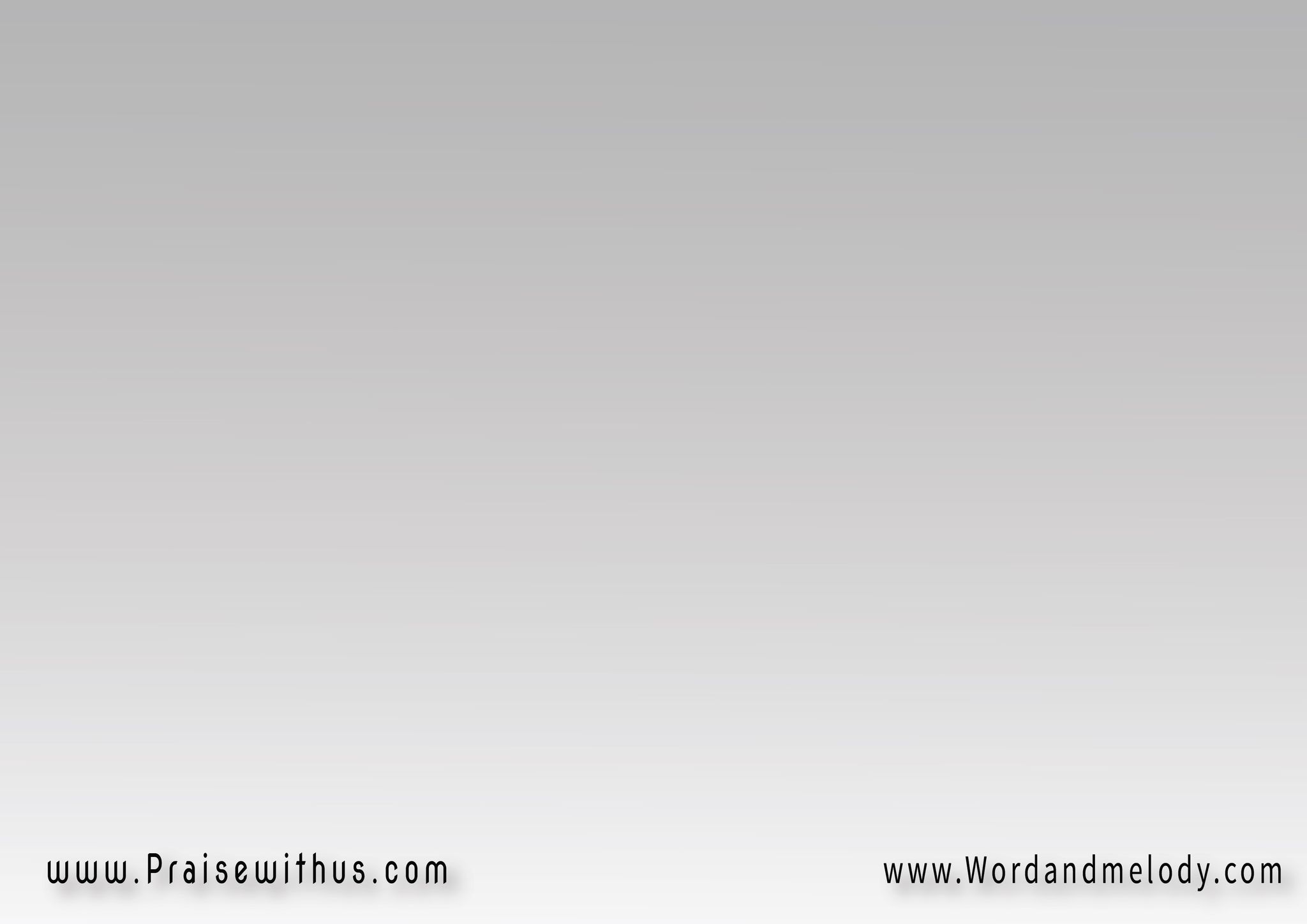 قوتي فارقتنيونورعيني ليس معيأسرع إلى معونتي 
يارب يا خلاصي
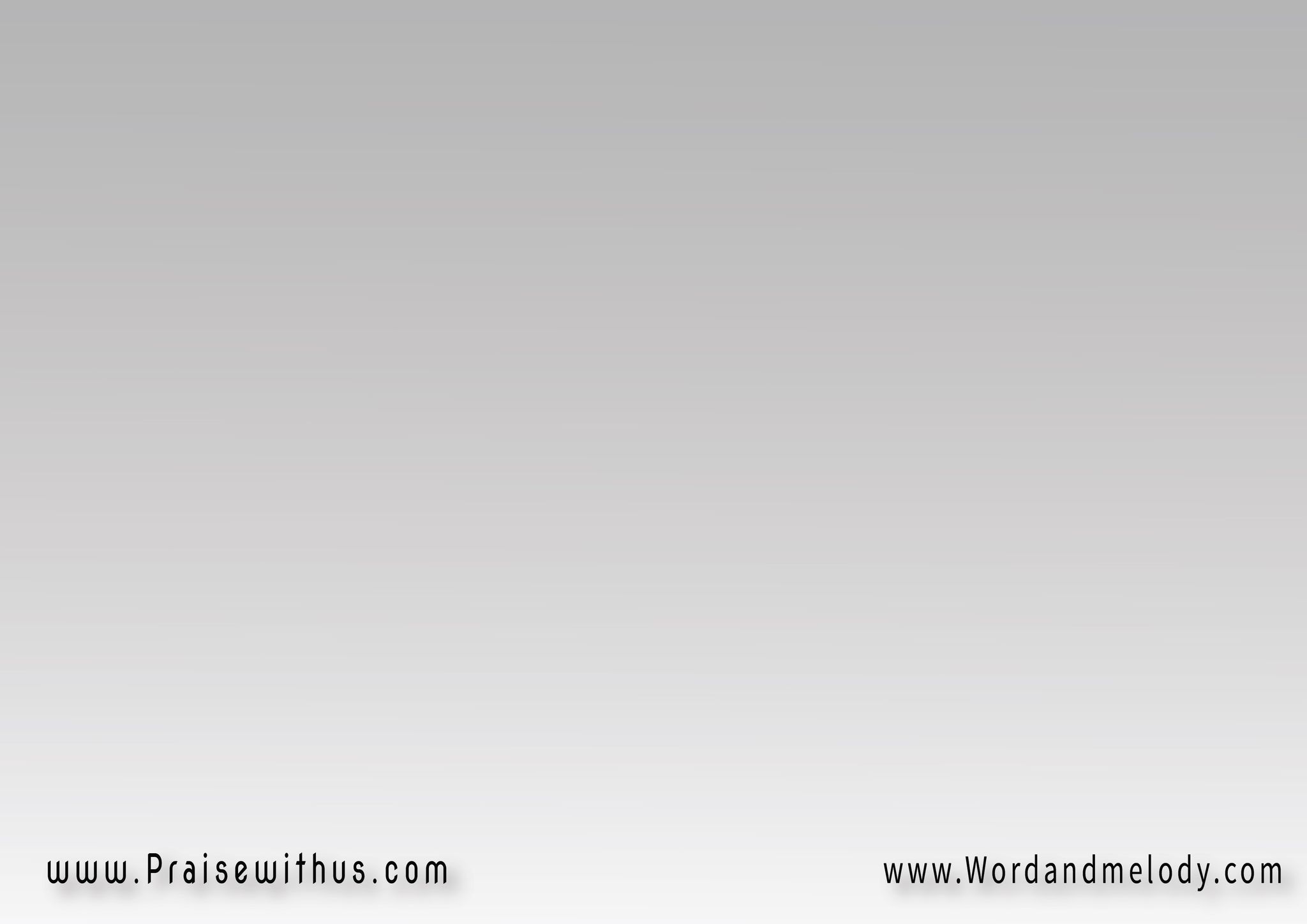 اللهم بإسمك خلصني وارحمنيواسمع يا إلهي صلاتيوأنظر لي وإلى ذلي
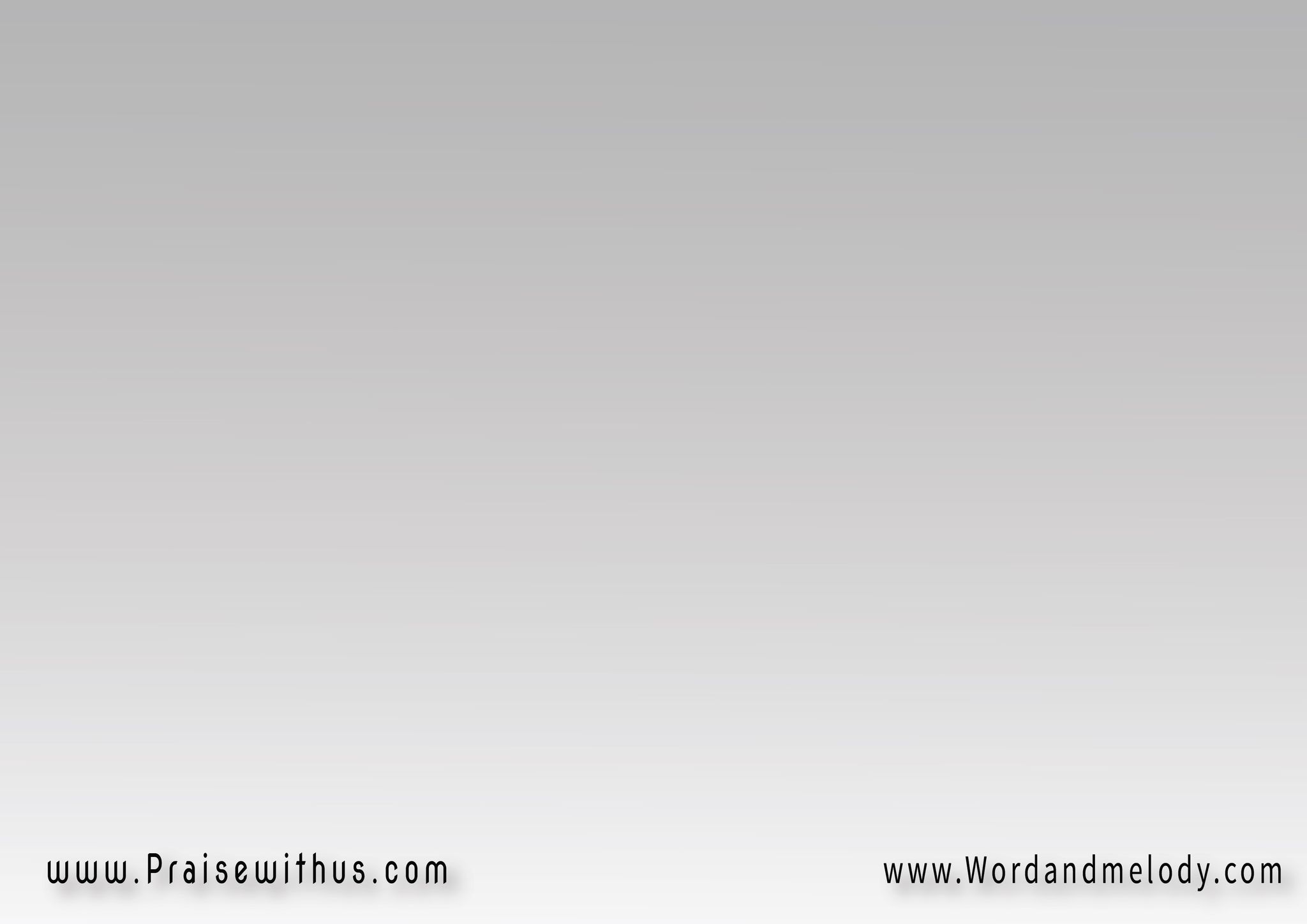 ارحمني كرحمتك       
امح إثمي كرأفتكاغسلني كثيراً من إثمي ومن خطيتي طهرني
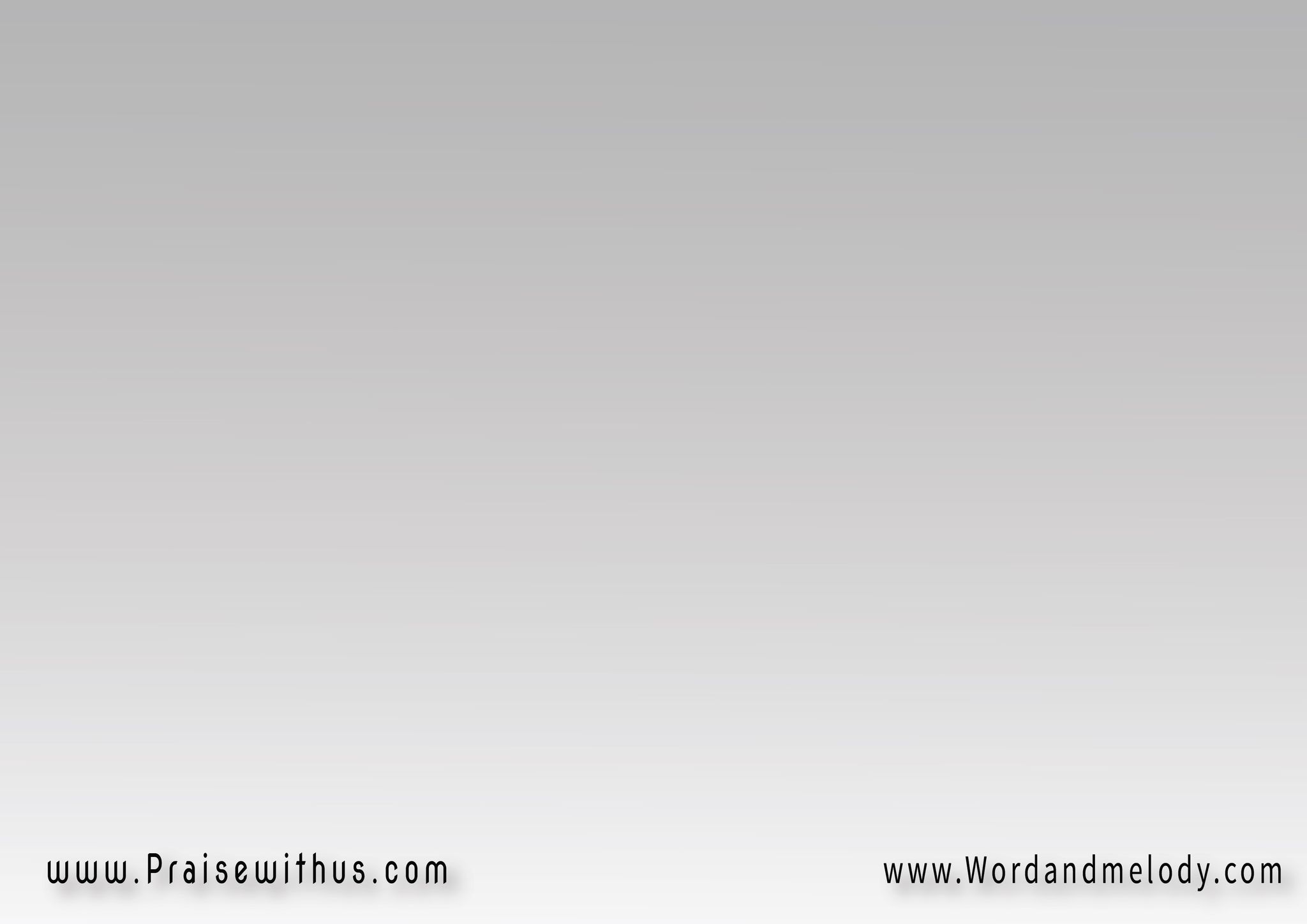 اللهم بإسمك خلصني وارحمنيواسمع يا إلهي صلاتيوأنظر لي وإلى ذلي
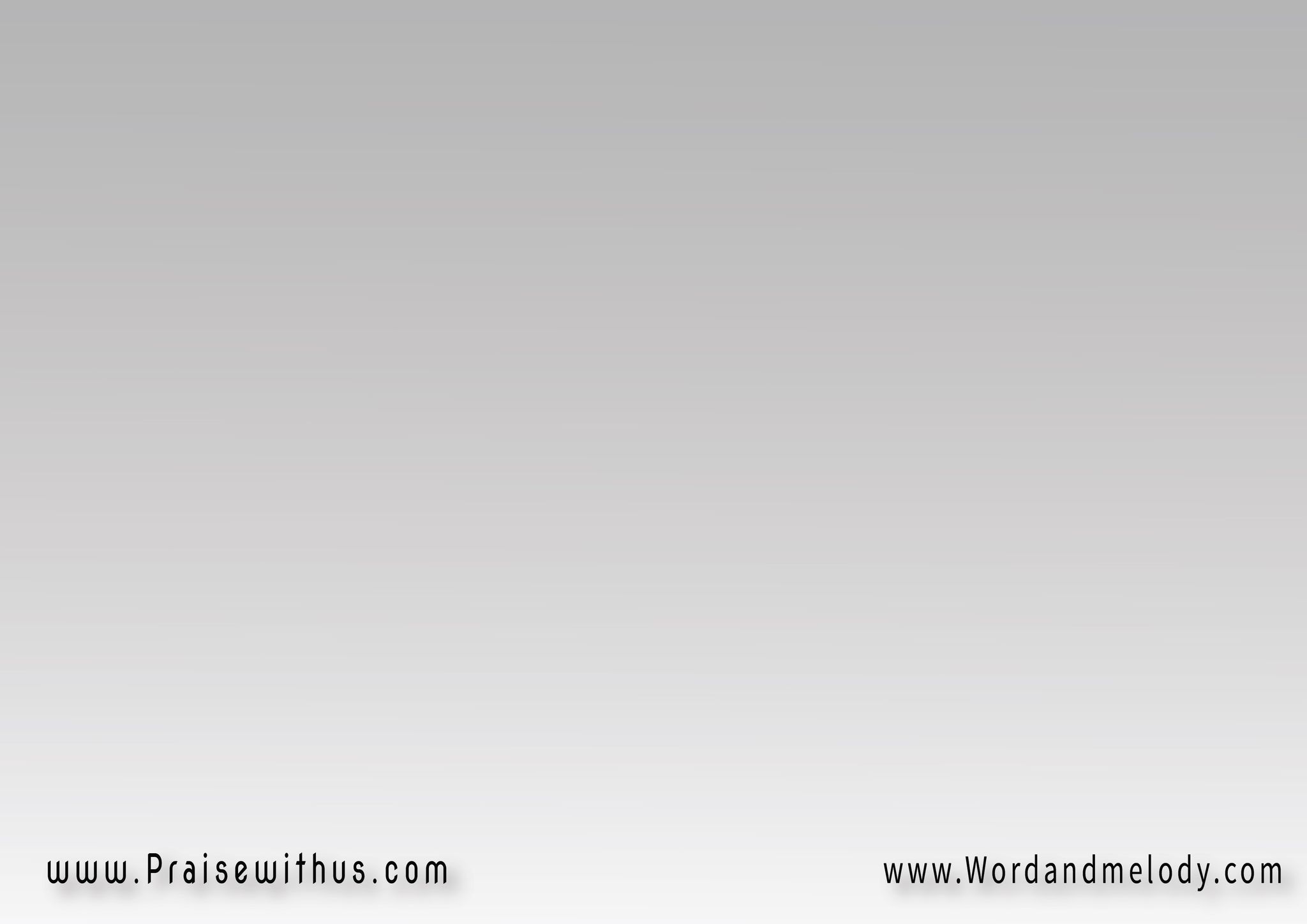 لأني عارف بأثامي 
وخطيتي كل حين اماميإليك وحدك أخطأت 
والشر قدامك صنعت
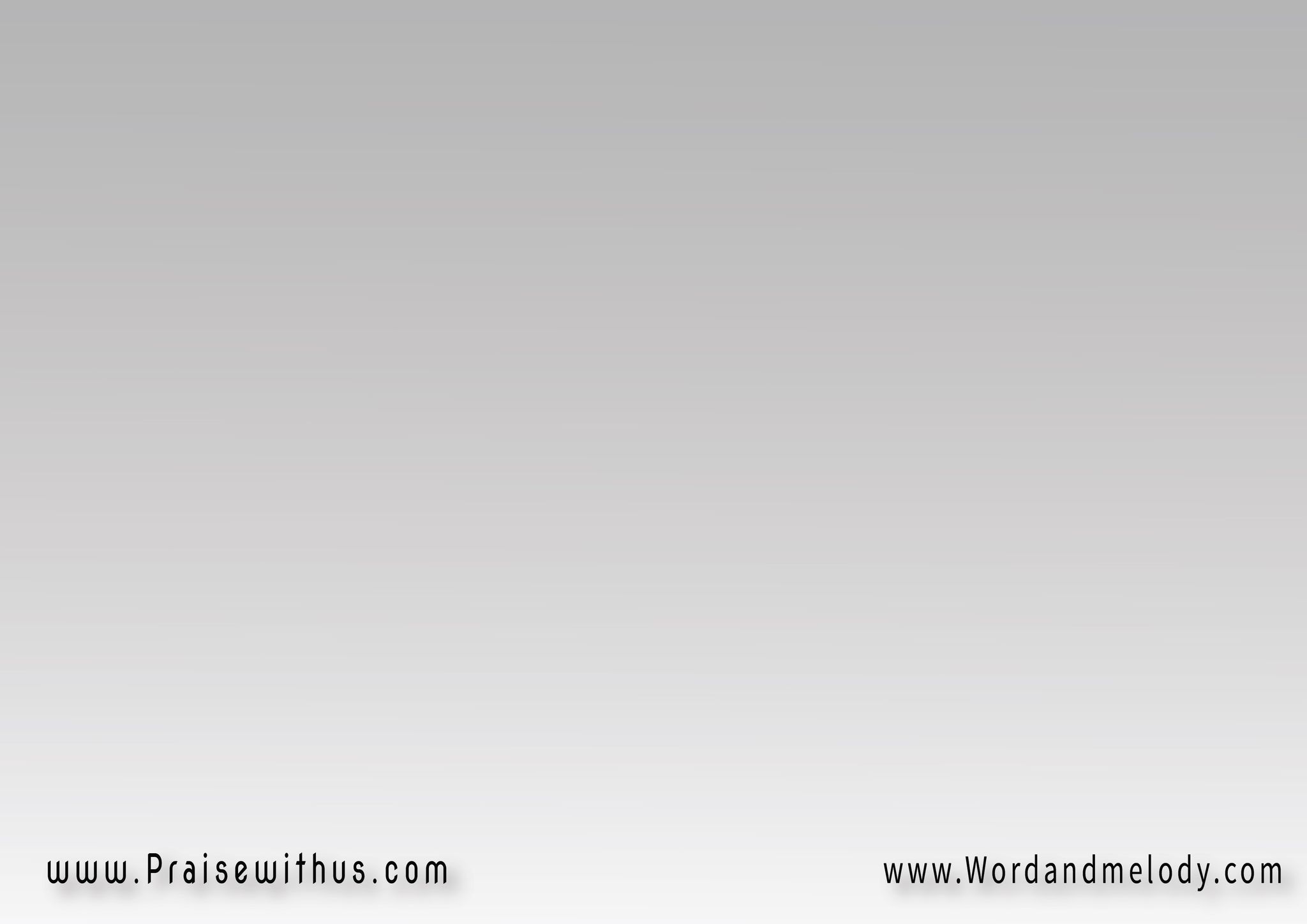 اللهم بإسمك خلصني وارحمنيواسمع يا إلهي صلاتيوأنظر لي وإلى ذلي
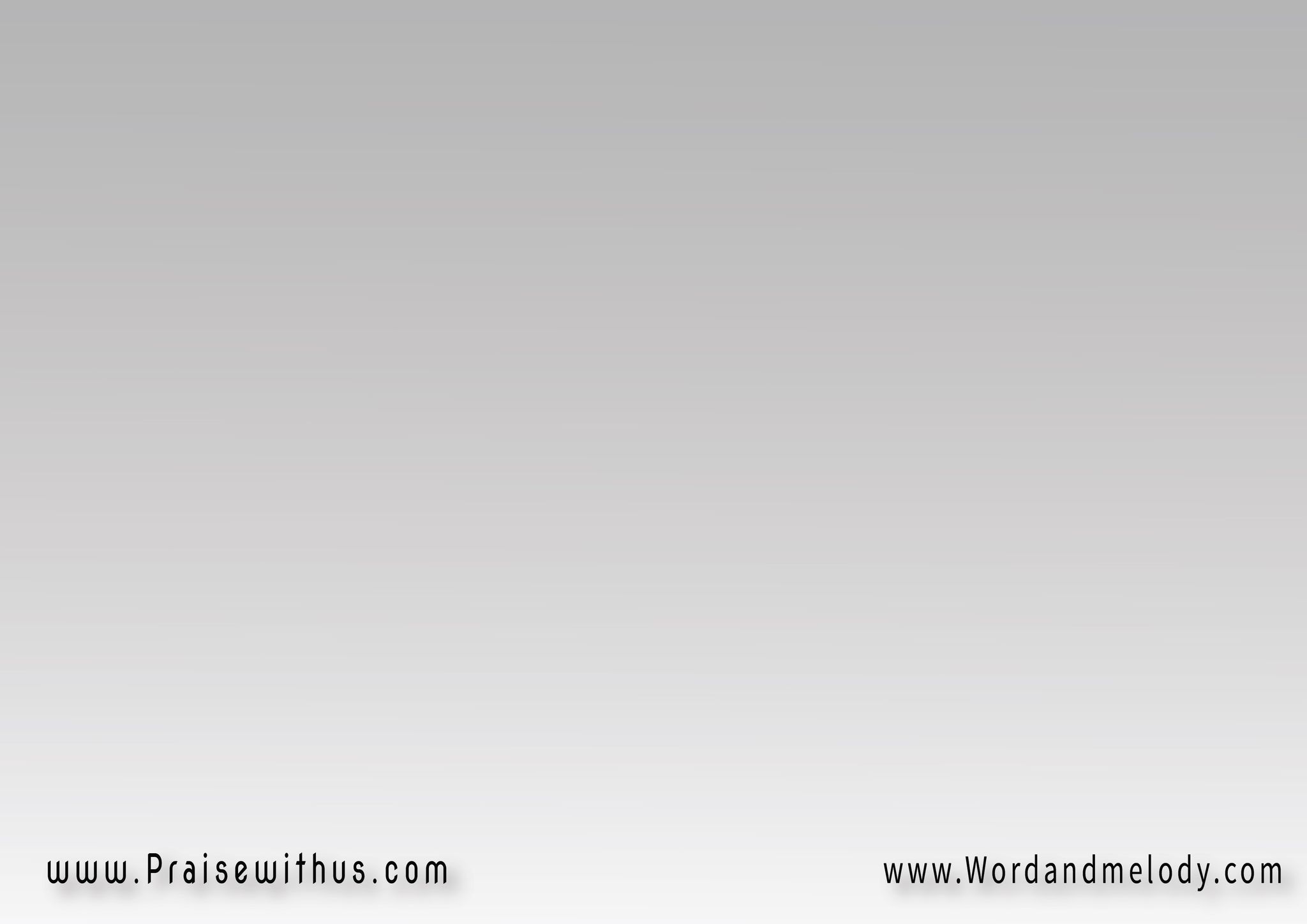 أستر وجهك عن خطاياي       
وأمح كل أثاميقلباً نقياً أخلق فيا 
وروحاً مستقيماً 
جدد في أحشائي
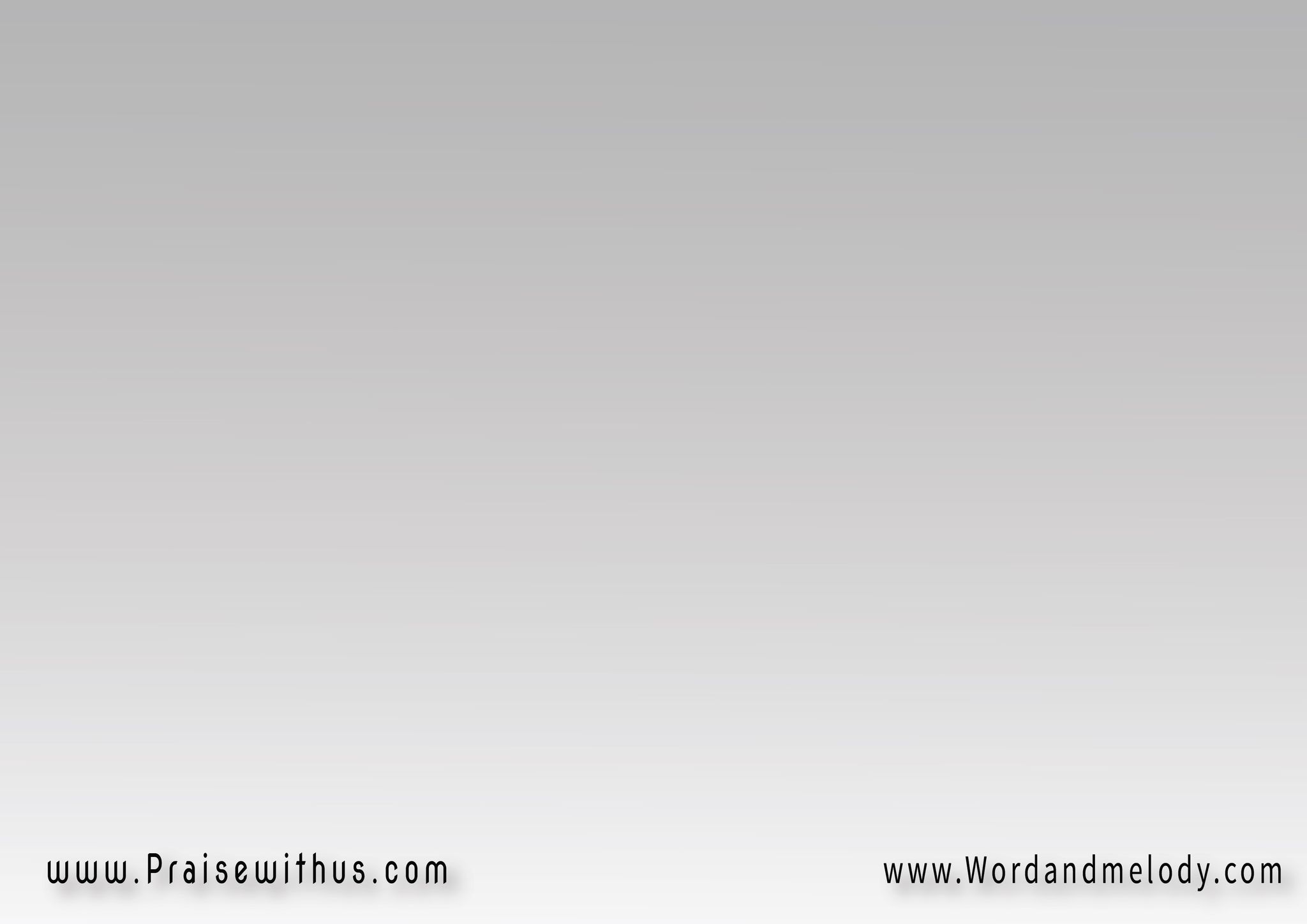 اللهم بإسمك خلصني وارحمنيواسمع يا إلهي صلاتيوأنظر لي وإلى ذلي
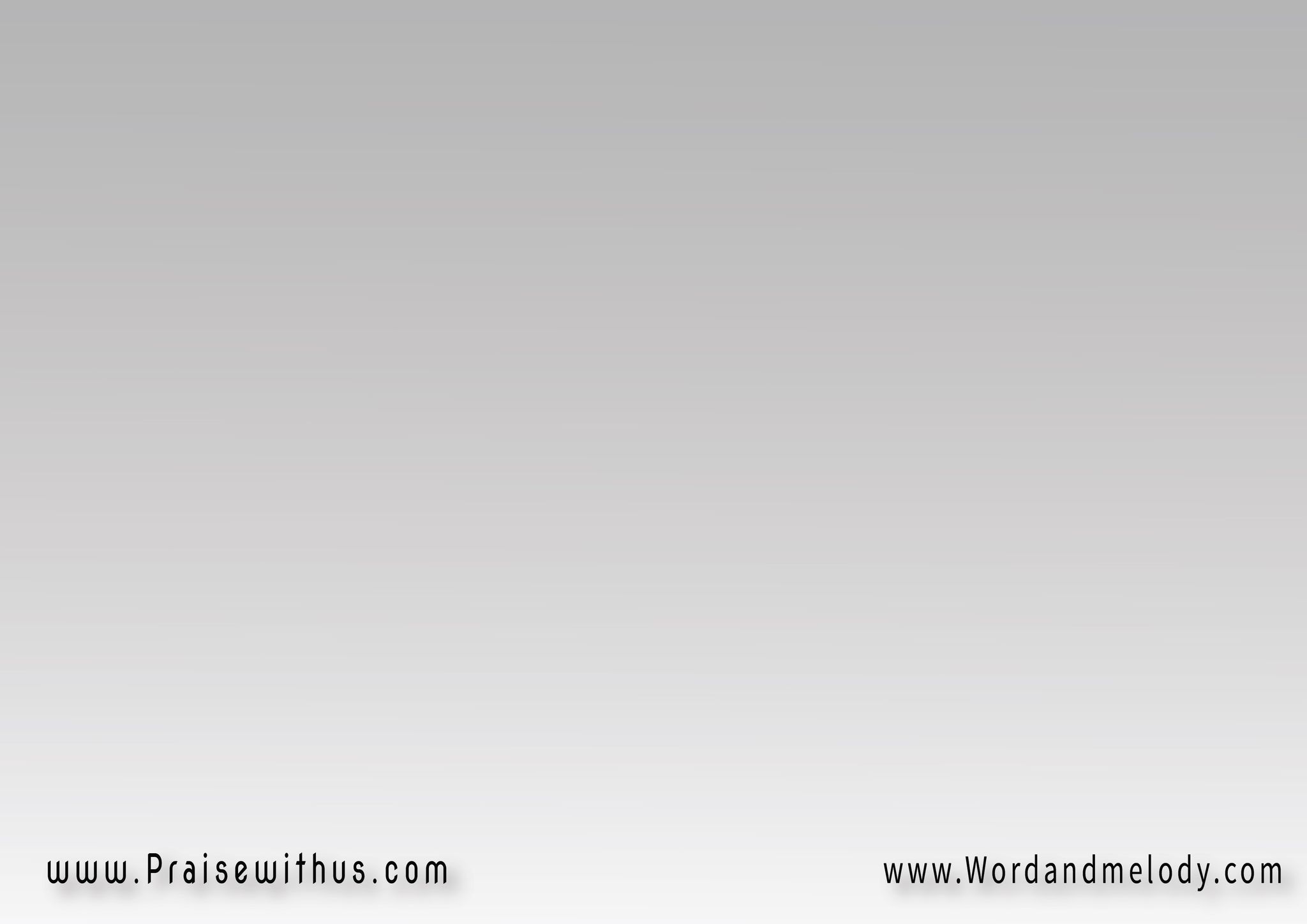 فيكون للذليل رجاءوتسد الخطية فاهايارب افتح شفتيفيخبر فمي بتسبيحك
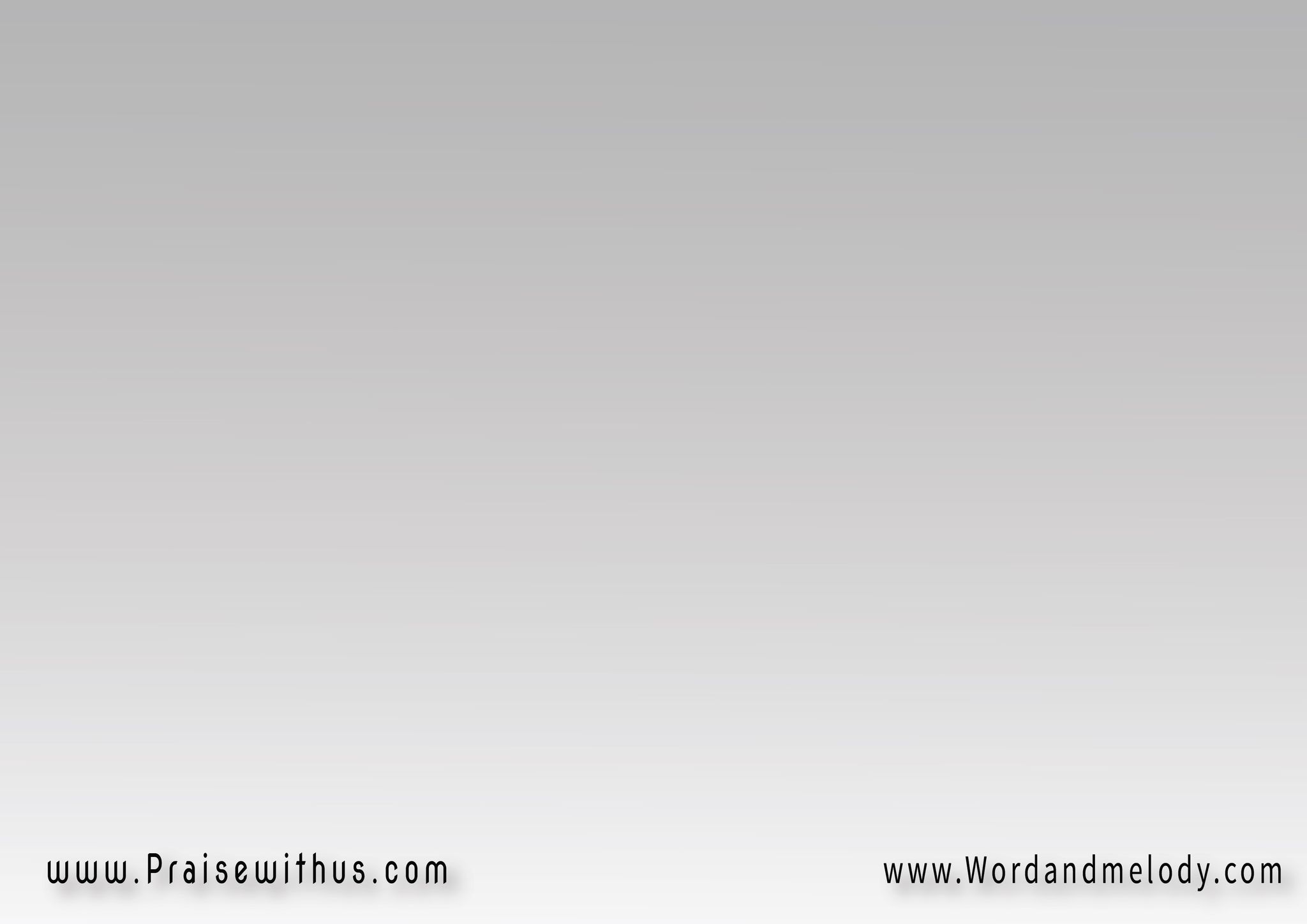 اللهم بإسمك خلصني وارحمنيواسمع يا إلهي صلاتيوأنظر لي وإلى ذلي
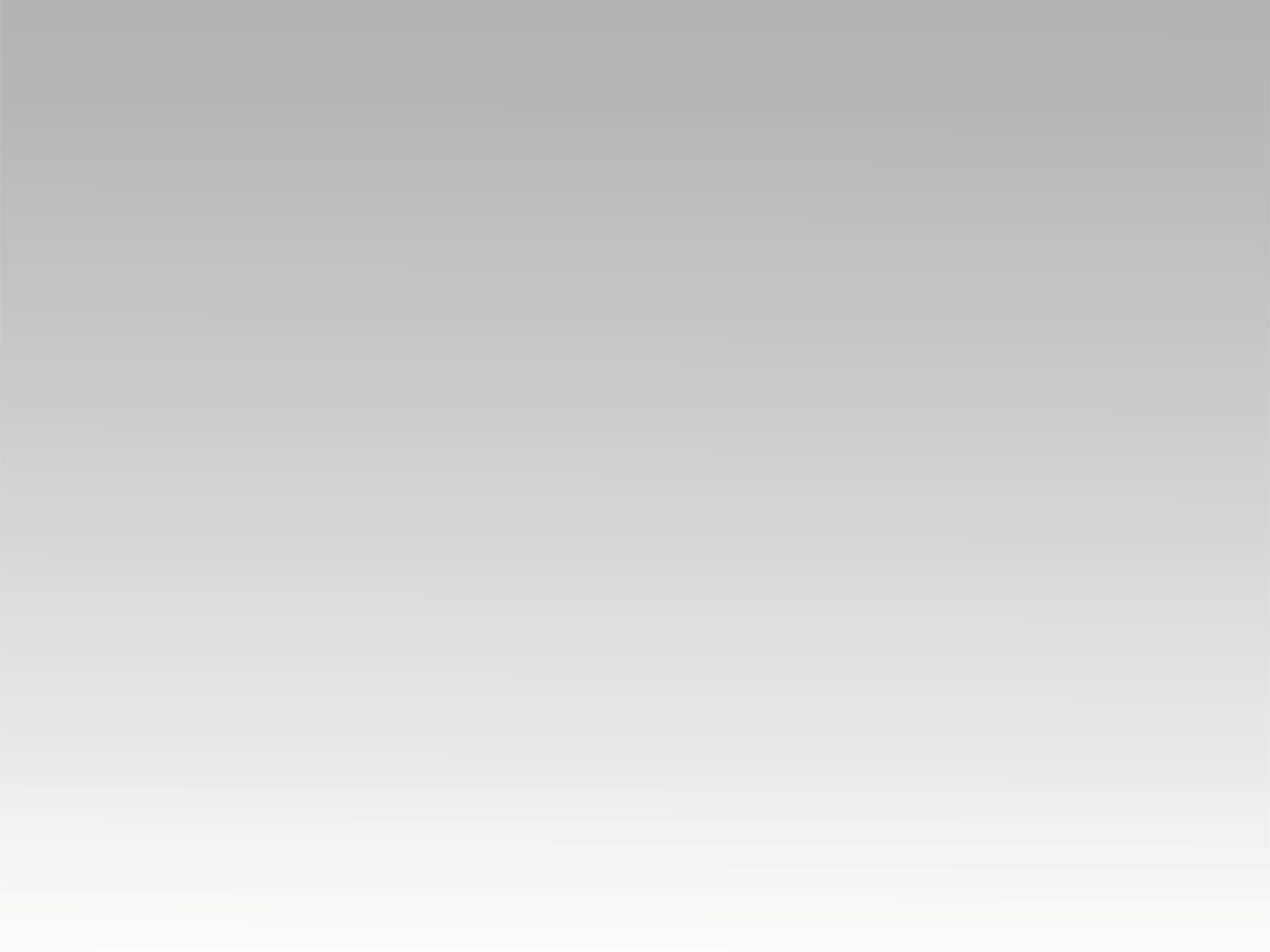 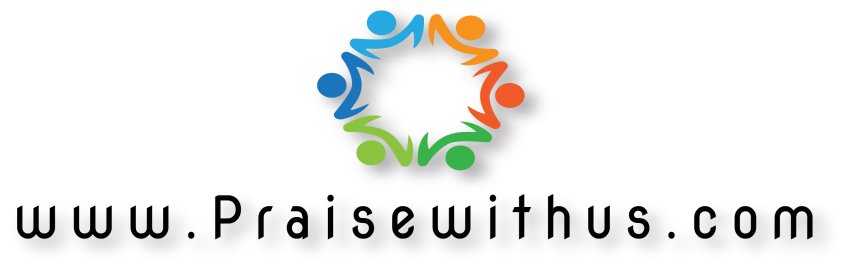